3 февраля
День борьбы с ненормативной лексикой
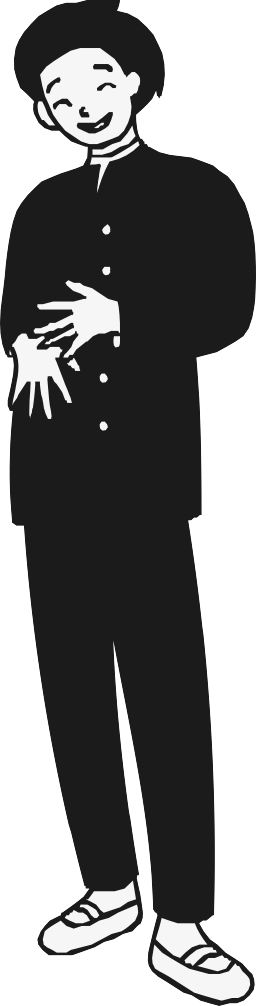 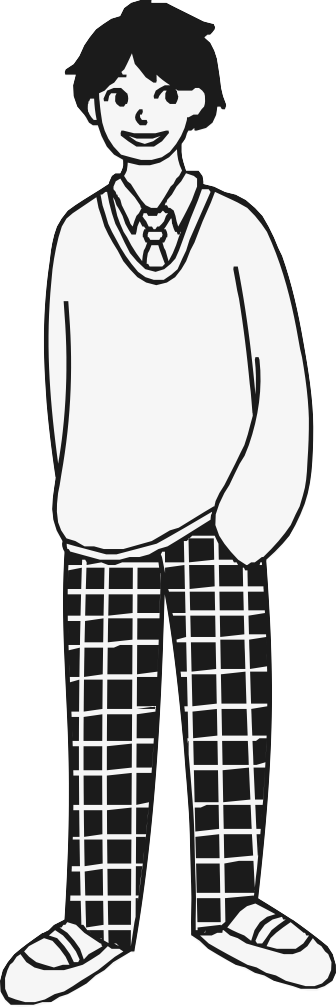 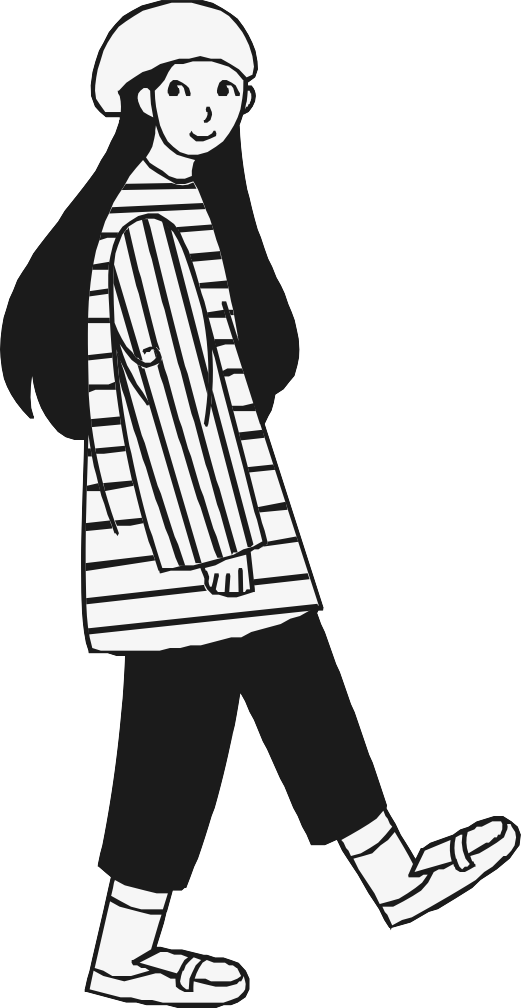 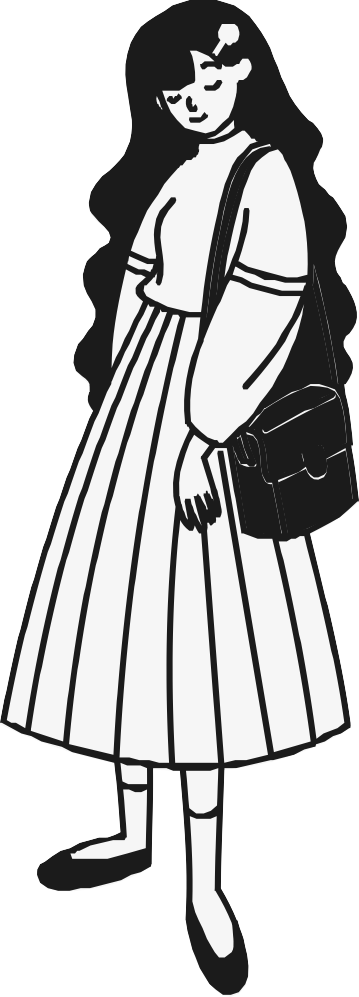 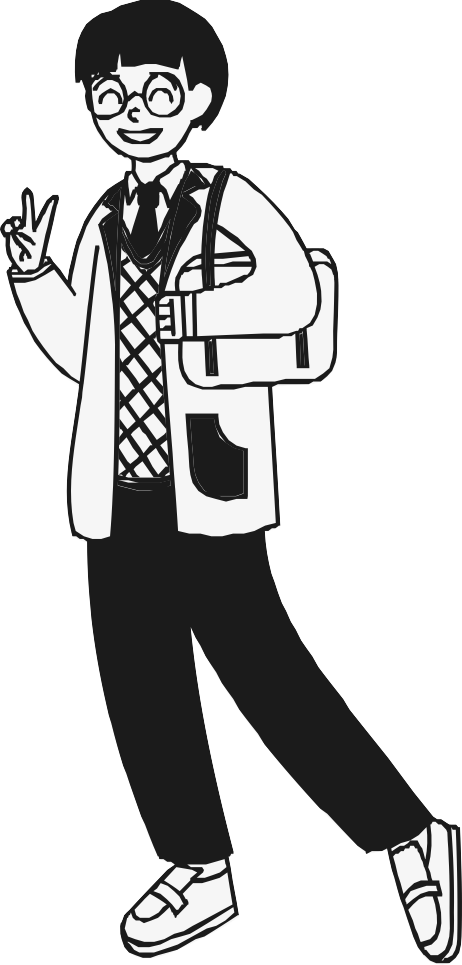 01
МАКАРОВА И.М.
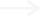 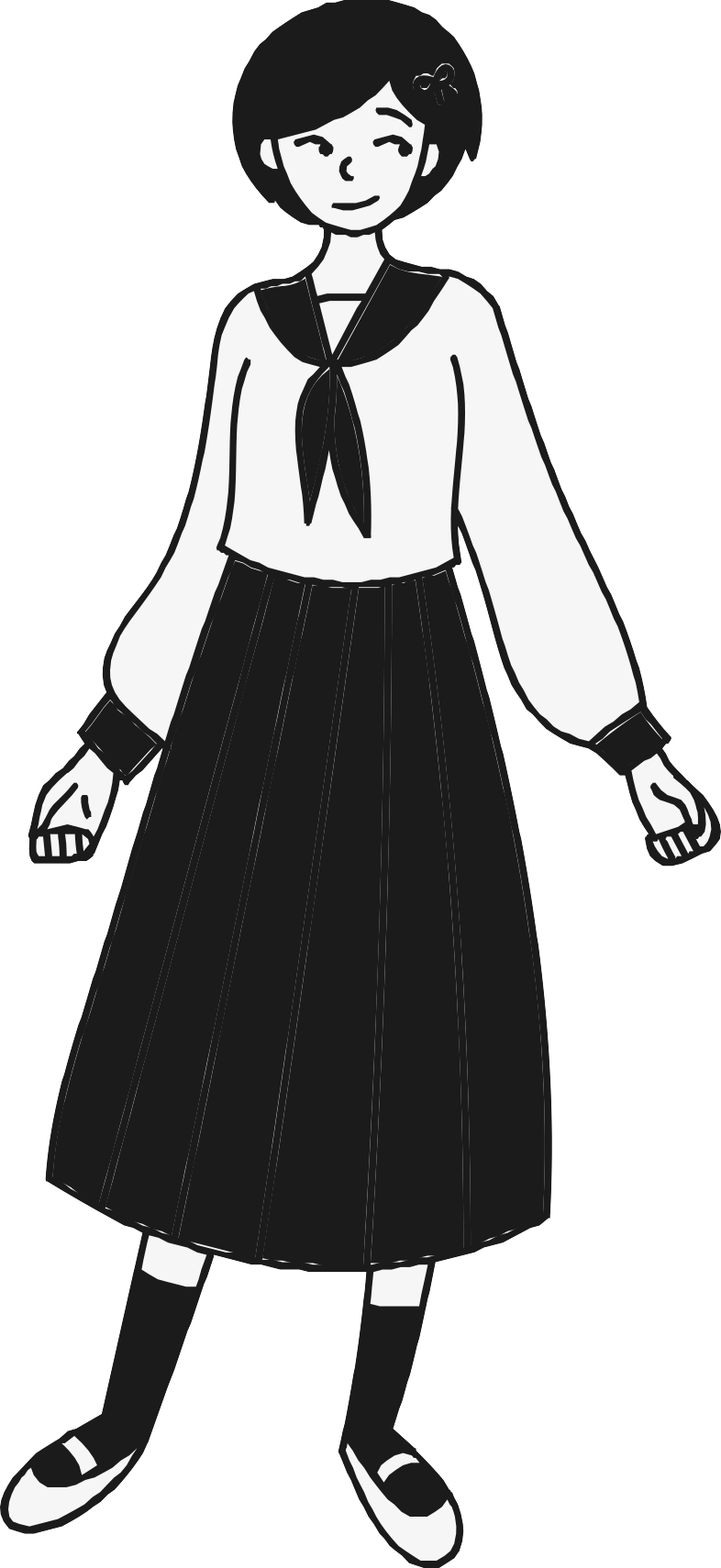 «С языком, с человеческим словом, с речью безнаказанно шутить нельзя…»
Владимир Даль
02
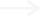 ЧЕМ ПРОДИКТОВАНО  НАМЕРЕНИЕ  ОТМЕЧАТЬ  ВСЕМИРНЫЙ ДЕНЬ  БОРЬБЫ С  НЕНОРМАТИВНОЙ
ЛЕКСИКОЙ В  РОССИИ?
Видимо, потребностью общества. Слишком много  стало ненормативности вокруг, на что повлияли  изменения в социокультурной ситуации: отмена  внешней цензуры в постперестроечный период, как  следствие – утрата многими представителями  социума цензуры внутренней; понимание свободы  слова как вседозволенности в выборе средств  выражения, общий упадок культуры и культуры  речи, в частности.
03
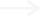 К НЕНОРМАТИВНОЙ ЛЕКСИКЕ ОТНОСЯТСЯ  БРАННЫЕ, ЖАРГОННЫЕ, МАТЕРНЫЕ И
ВУЛЬГАРНЫЕ ВЫРАЖЕНИЯ, СЛОВА-  ПАРАЗИТЫ, КАНЦЕЛЯРИЗМЫ, А ЕЩЁ
ДИАЛЕКТИЗМЫ И ПРОСТОРЕЧИЯ.
Впервые русский мат был упомянут в берестяной  грамоте XII века, которую обнаружили археологи. До  XIV века на Руси все неприличные слова назывались
«нелепыми глаголами».
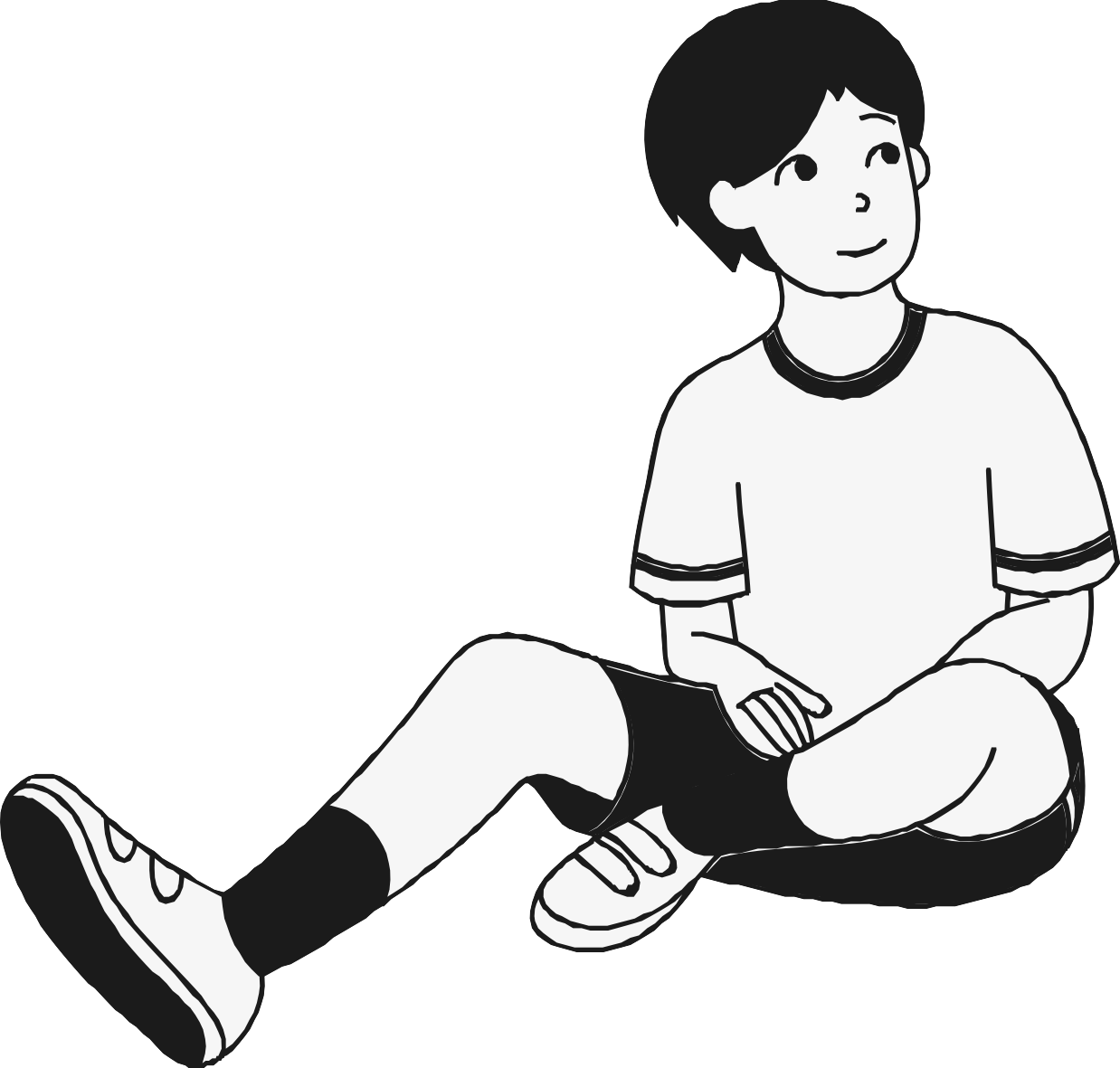 04
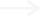 Психологи объясняют все стрессами,
воспитанием.
Почему мы материмся?
Лингвисты – слабым словарным  запасом.
05
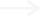 НА РУСИ СКВЕРНОЕ СЛОВО СЧИТАЛОСЬ ТАКИМ ЖЕ ТЯЖКИМ ГРЕХОМ, КАК И ПЛОХОЕ ДЕЛО.
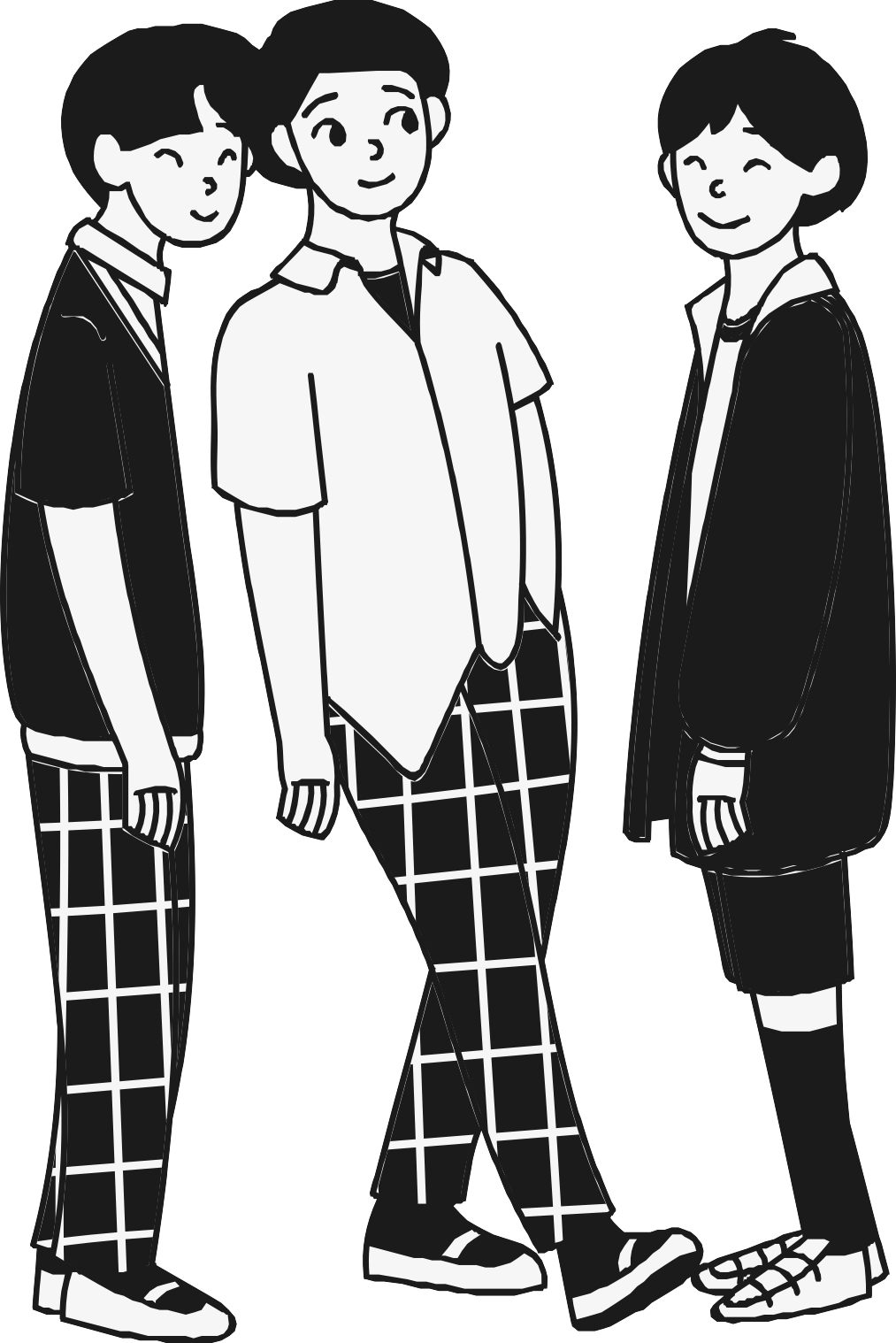 Сквернословие приравнивалось к нарушению христианских  заповедей «Не убий!», «Не прелюбодействуй!», «Не  лжесвидетельствуй!». Словесная брань, чрезмерно громкая и  крикливая речь рассматривались нашими предками как  проявление бесовского начала, а сквернословящих людей  называли богохульниками. В многочисленных древнерусских и  более поздних источниках отмечалось, что «матерная лая»  оскорбительна сразу для трех матерей: Матери Господа, всех  матерей человеческих (включая собственную мать  сквернослова) и матери-земли. Осквернившему себя руганью в  этот день запрещалось входить в церковь, с ним вместе нельзя  было принимать пищу, с его поведением связывались  насылаемые Богом беды и скорби.
06
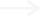 В истории нашей страны сквернословие запрещалось царскими указами, обличалось в посланиях патриархов и митрополитов.
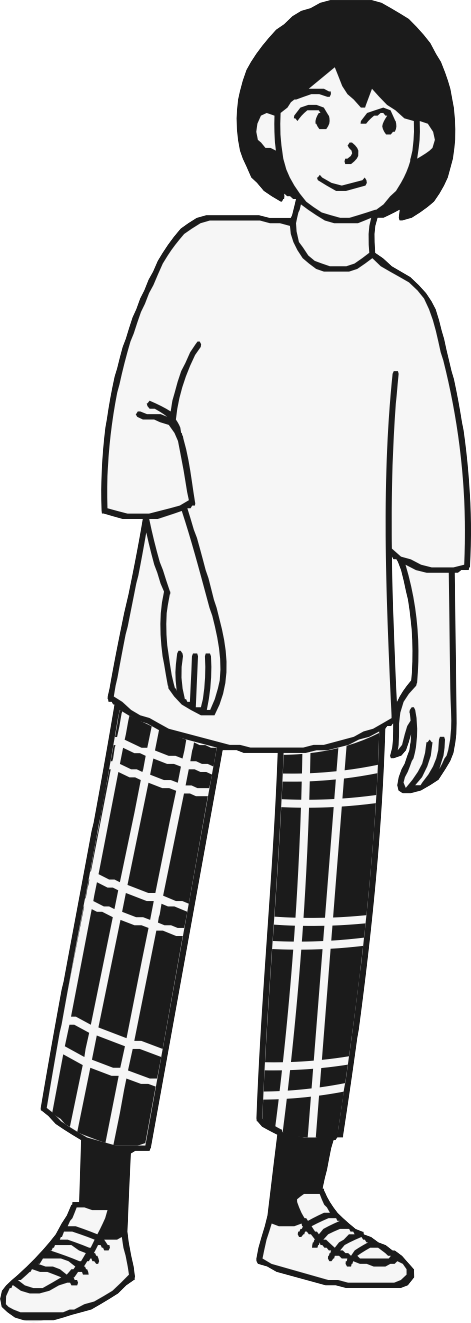 На борьбу со сквернословием были также направлены указы  царя Алексея Михайловича, когда за сквернословие было  положено телесное наказание: на рынках и площадях ходили  переодетые чиновники, хватали ругателей и тут же, на месте  преступления, наказывали беззаконных розгами для примера  прочих.
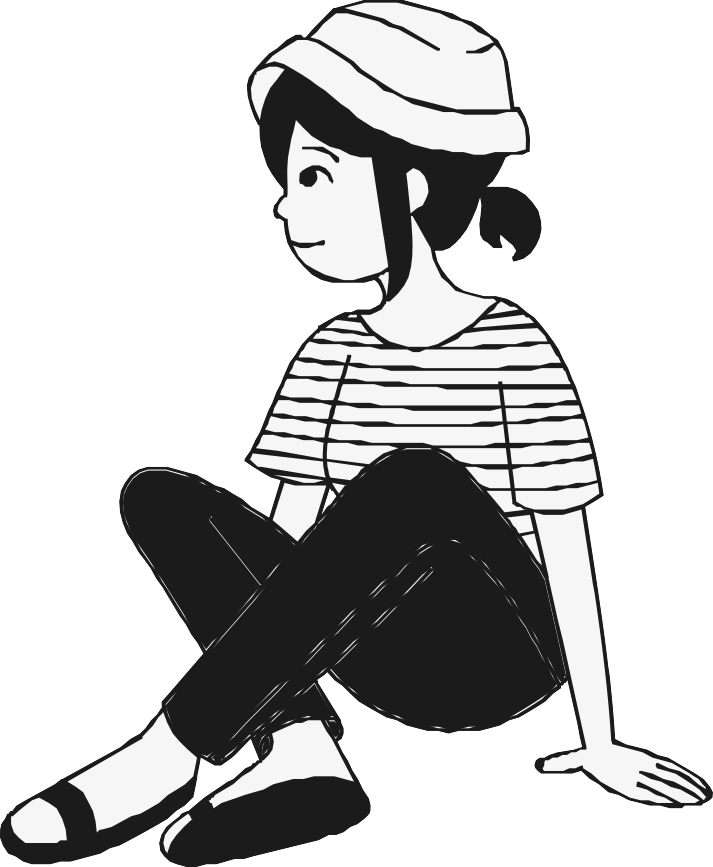 07
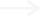 Как бороться с матом?
08
ВО ВСЕХ СТРАНАХ АКТИВНО  БОРЯТСЯ С НЕНОРМАТИВНОЙ ЛЕКСИКОЙ, СОЗДАЮТ
СПЕЦИАЛЬНЫЕ КОМИТЕТЫ,  ПРОВОДЯТ РЯД МЕРОПРИЯТИЙ.
ДАЖЕ ВСЕМИРНЫЙ ДЕНЬ БОРЬБЫ С
НЕНОРМАТИВНОЙ ЛЕКСИКОЙ  ПОЯВИЛСЯ. ВЕДЬ ИСКОРЕНЕНИЕ  НЕЦЕНЗУРНЫХ ВЫРАЖЕНИЙ  ПОВЫШАЕТ ПРЕСТИЖ СТРАНЫ.
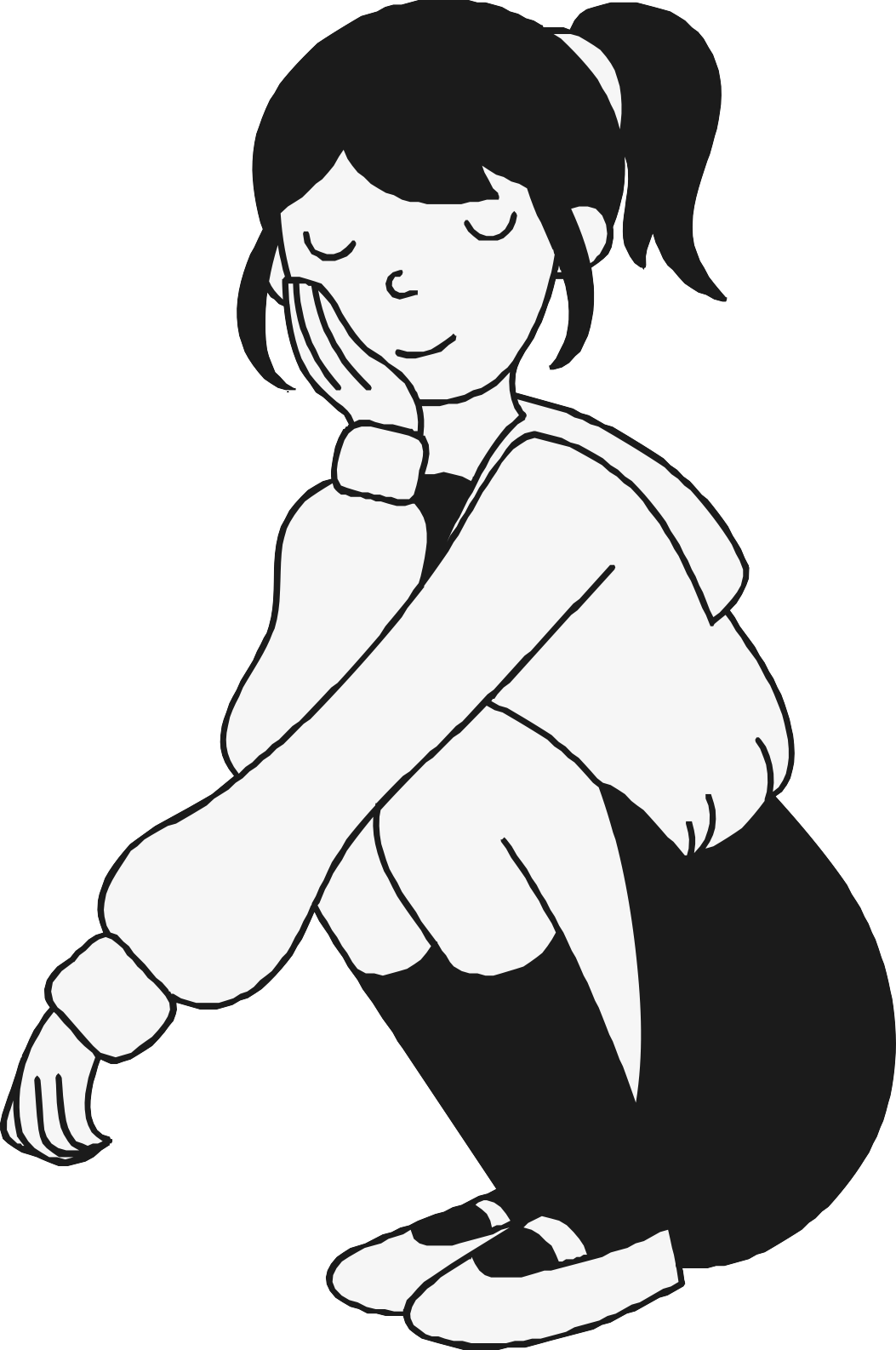 09
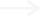 Сейчас сквернословие в России по юридическим законам рассматривается как нарушение общественного порядка, оскорбление личности, оно может соответствовать статье о разжигании национальной, религиозной и этнической розни и повлечь за собой ряд соответствующих санкций.
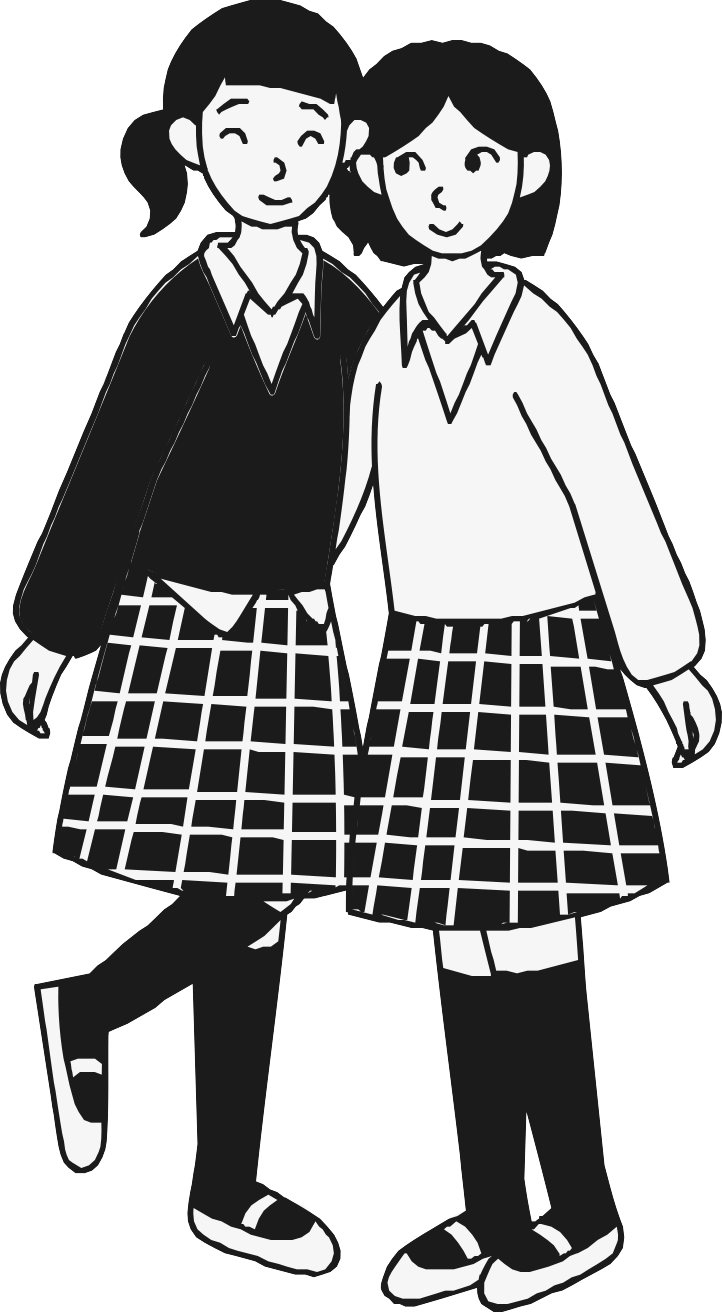 11
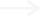 Нецензурная брань в общественном месте расценивается законом и нормами морали как проявление явного неуважения к окружающим людям.
Публичное употребление нецензурных выражений приравнивается к мелкому хулиганству, ответственность за которое предусмотрена статьей 20.1 Кодекса об административных правонарушениях РФ и влечет наложение административного штрафа в размере от 500 до 1 тысячи рублей или административный арест на срок до 15 суток.
Административной ответственности подлежит лицо, достигшее к моменту совершения административного правонарушения возраста шестнадцати лет (ст. 2.3 КоАП РФ).
Ответственность за административные правонарушения, совершенные несовершеннолетними в возрасте от 14 до 16 лет, несут родители или иные законные представители (опекуны, попечители).
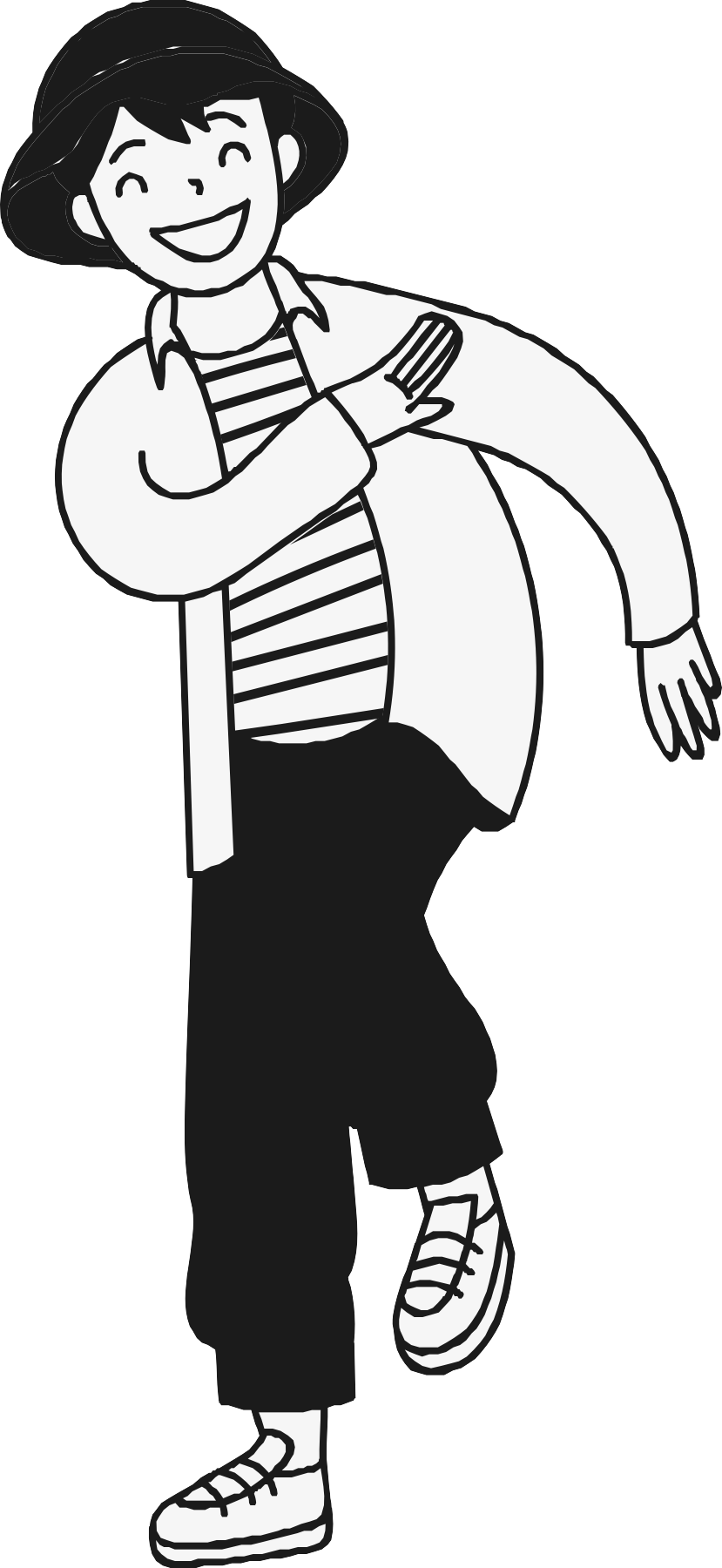 12
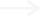 «Мы по праву можем гордиться нашим языком, который является одним из самых красивых, богатых и выразительных языков мира. На русском языке создана классическая литература, вызывающая восхищение, почтение и удивление других народов. Но русский мат, ставший неотъемлемой частью общения различных слоев населения, - это скверна, которой нужно стыдиться, поэтому каждый русский должен стремиться к тому, чтобы очистить от этой скверны как собственную речь, так и язык в целом».
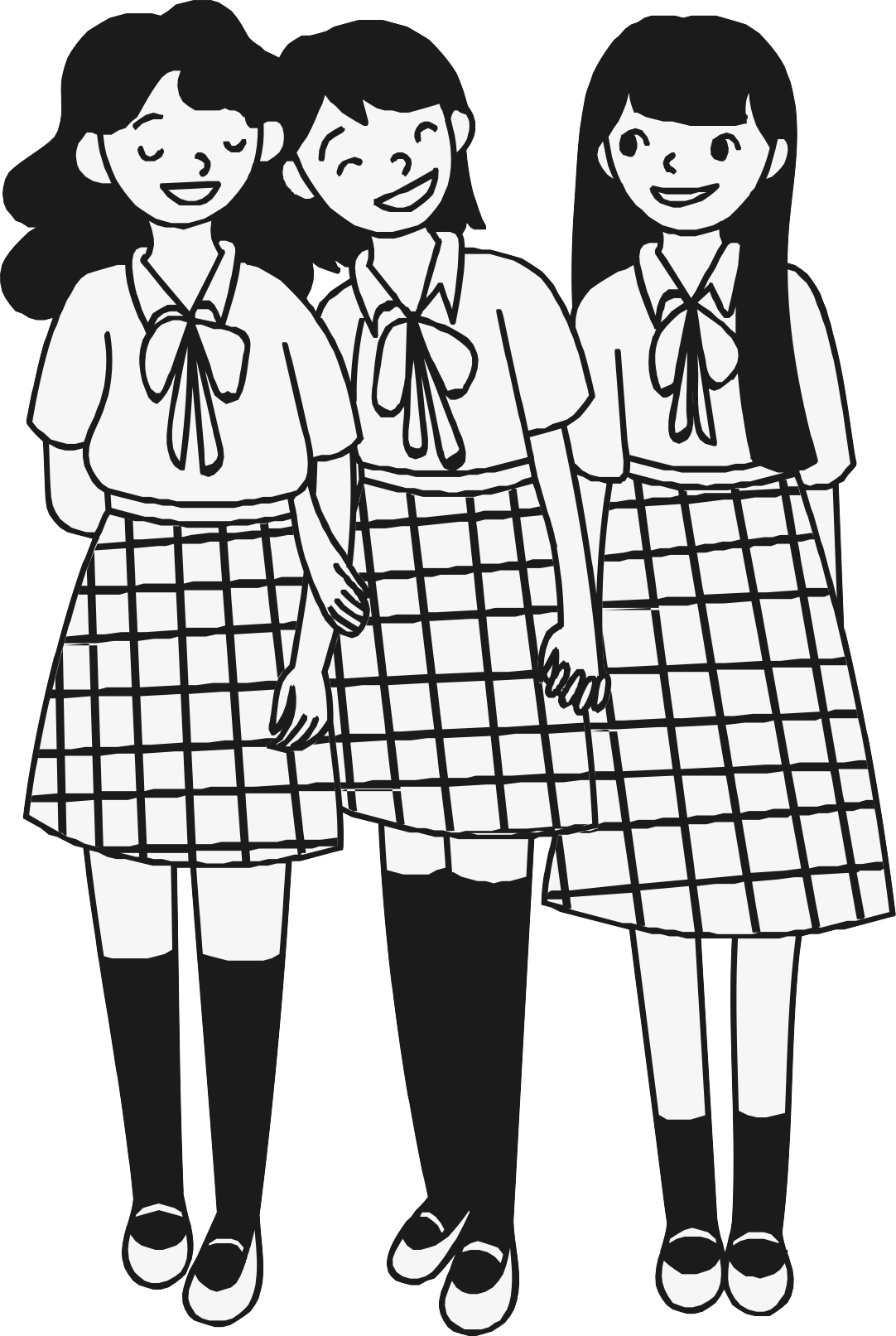 15
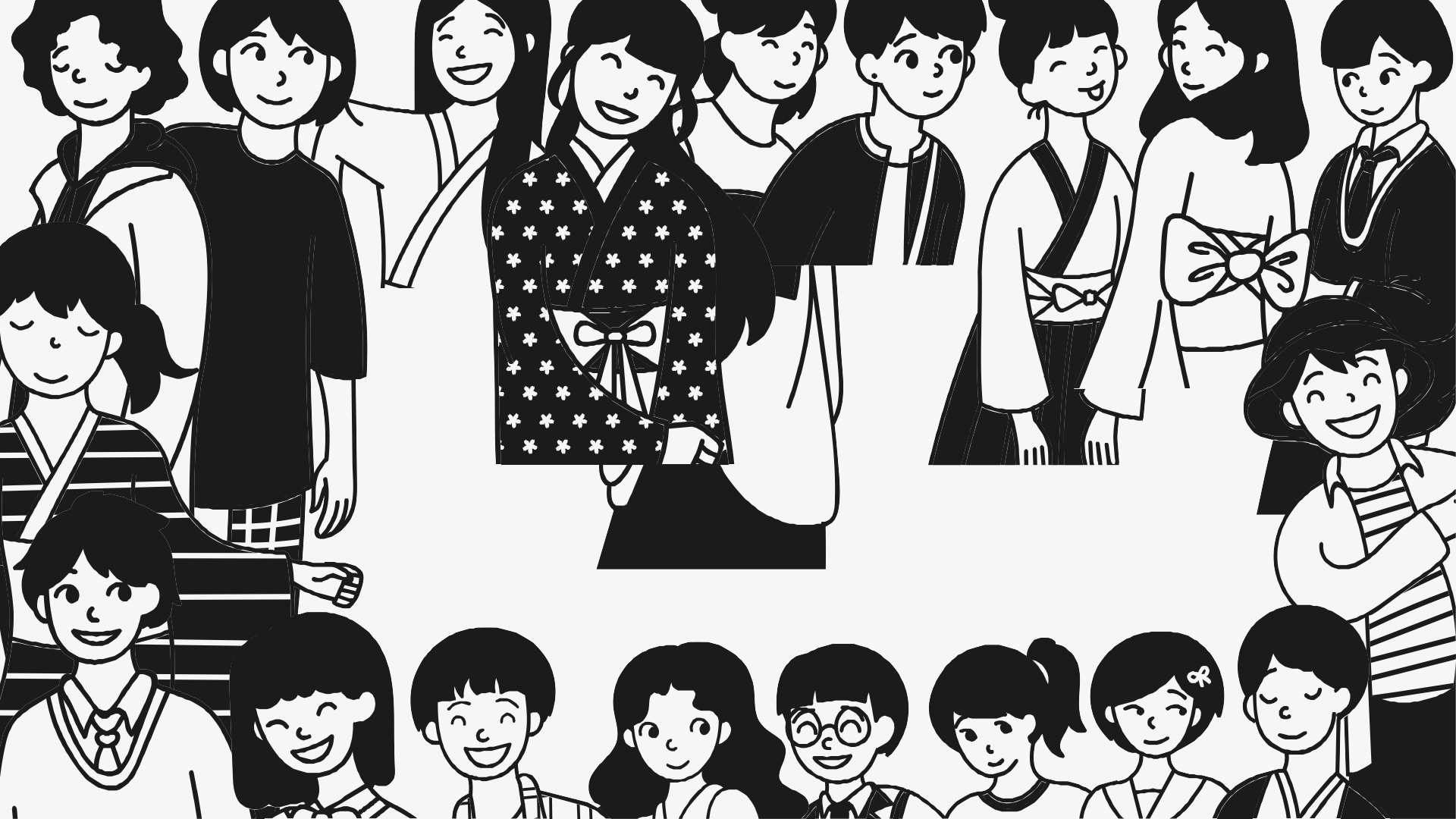 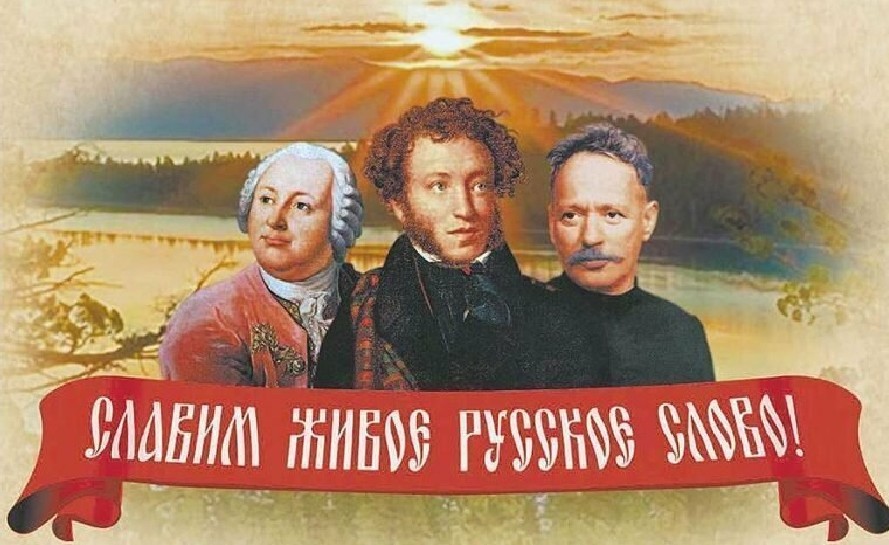